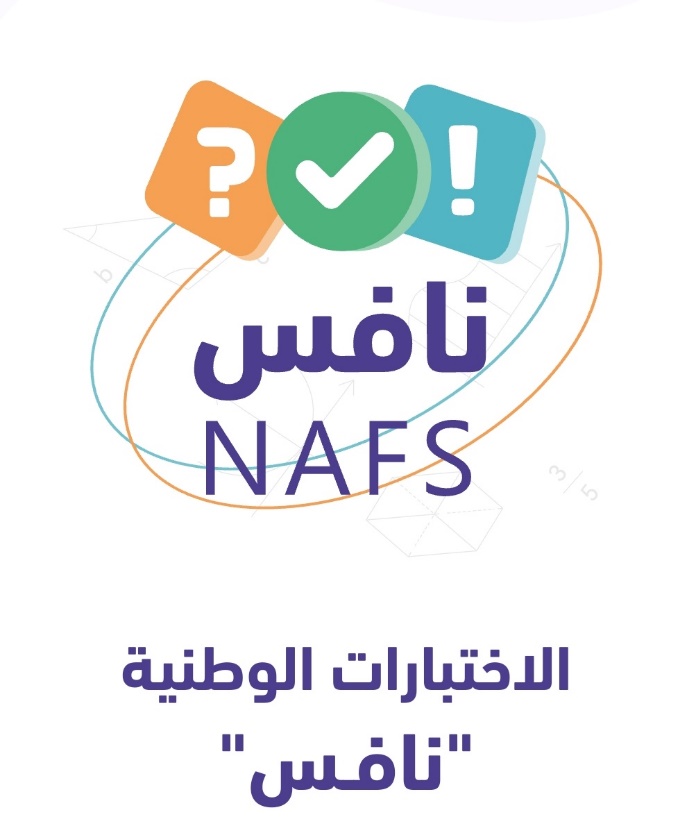 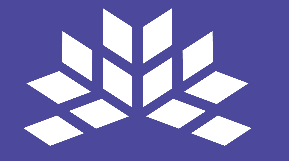 https://t.me/Presentationyosef
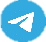 برزنتيشن العلوم للمرحلة الابتدائية
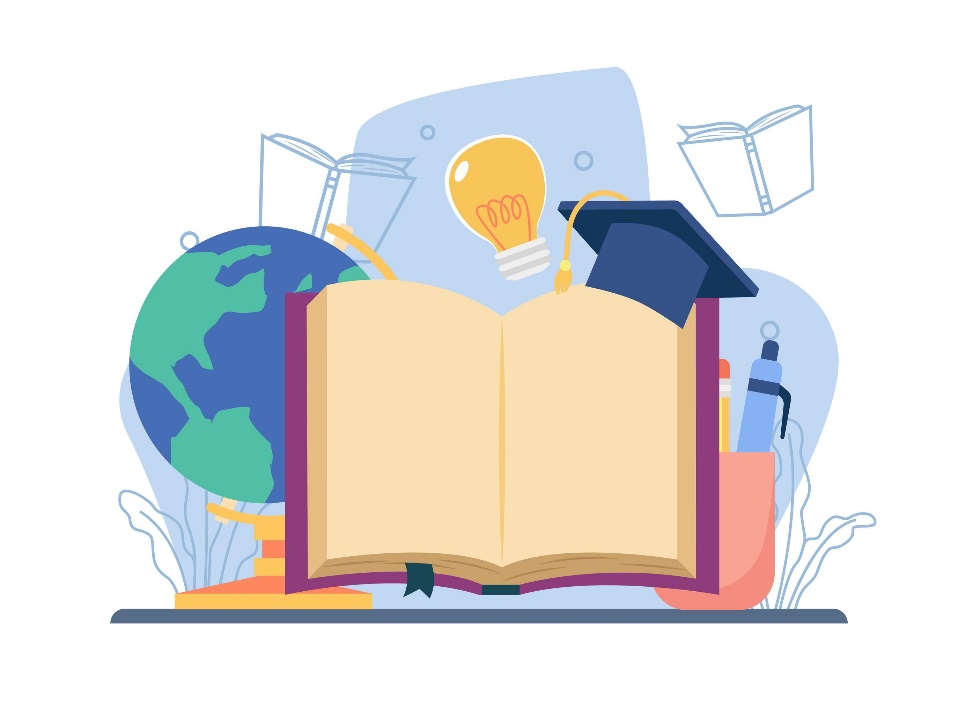 نواتج التعلم للاختبارات الوطنية في مجالات:
العلوم الطبيعية
من قناة برزنتيشن علوم المرحلة الابتدائية
أ.يوسف البلوي
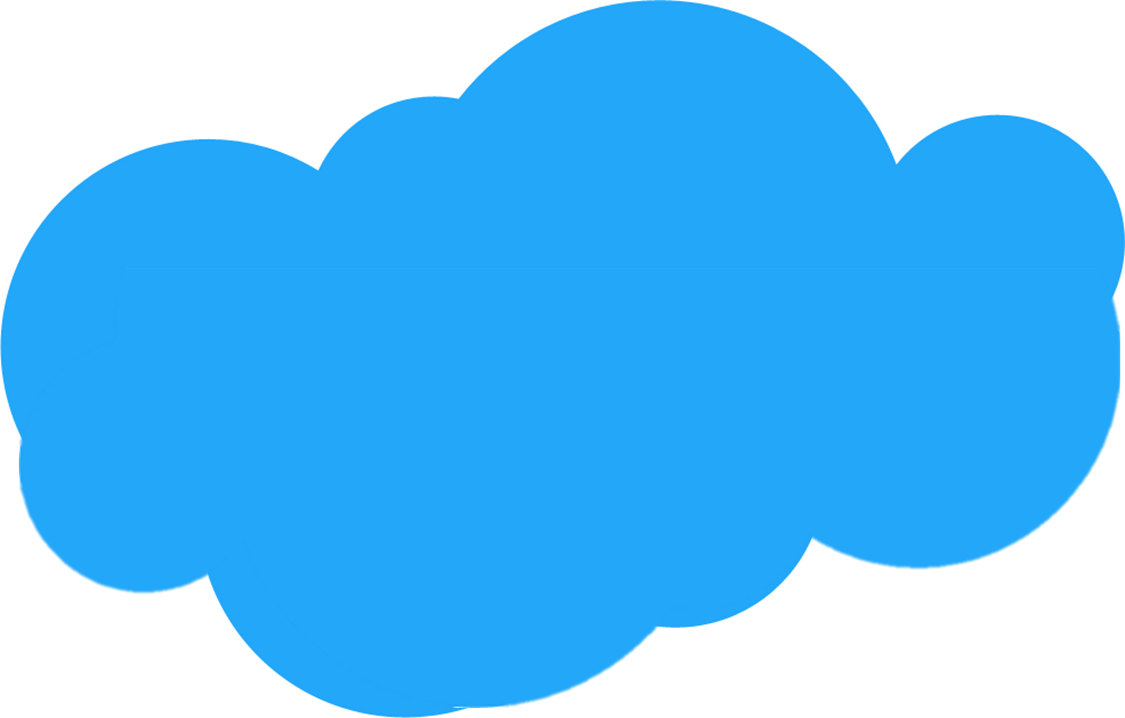 presentation
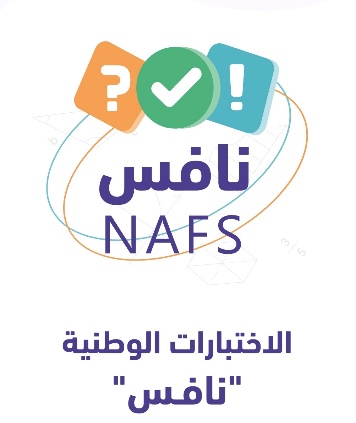 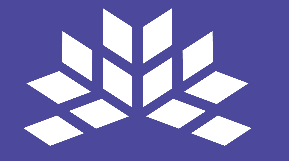 خطة مراجعة تحسين و نواتج التعلم
 للاختبارات الوطنية في مجالات:
العلوم الطبيعية
https://t.me/Presentationyosef
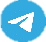 برزنتيشن العلوم للمرحلة الابتدائية
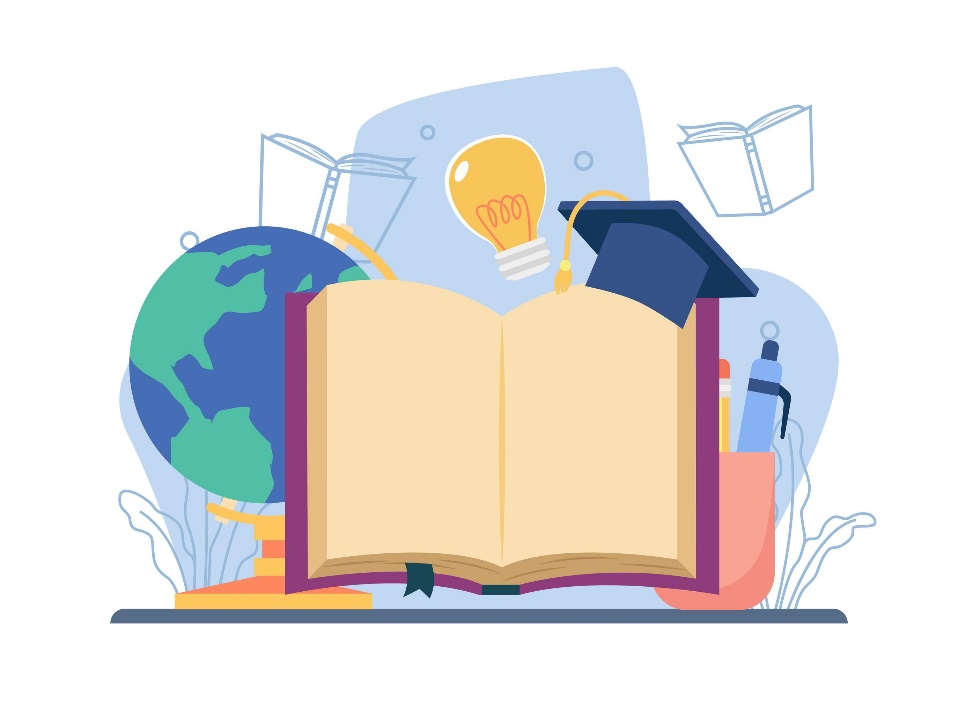 المعلمة :
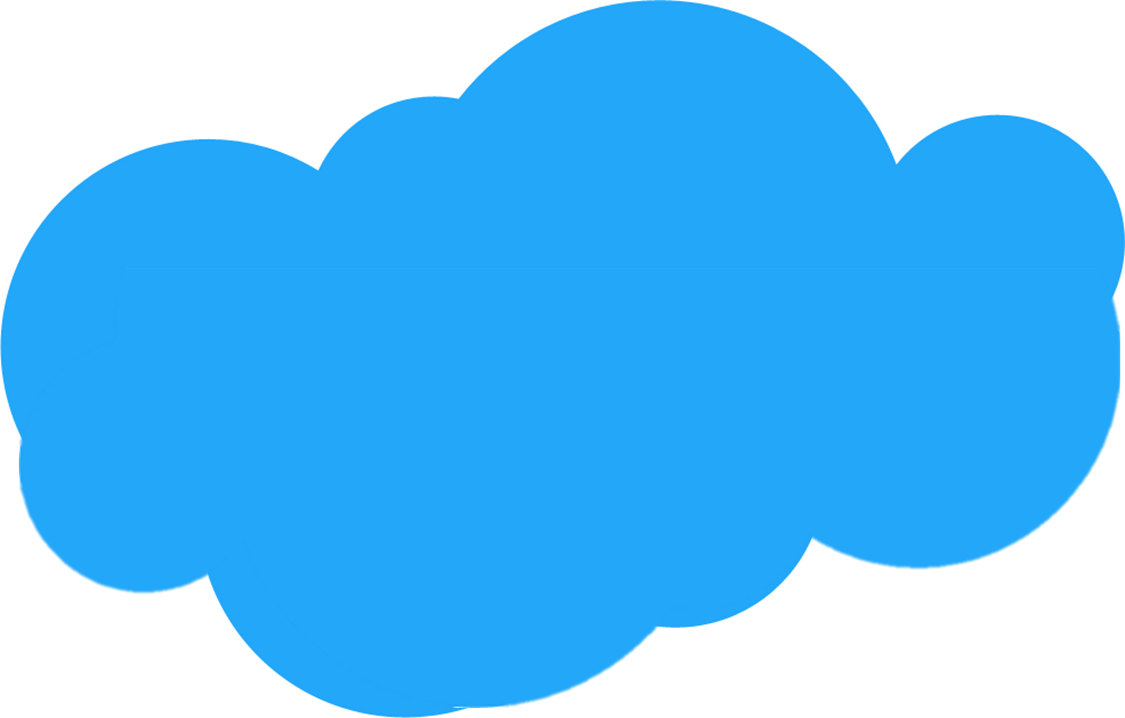 presentation
القراءة
الرياضيات
العلوم
في مجالات:
للاختبارات الوطنية ( نافس )
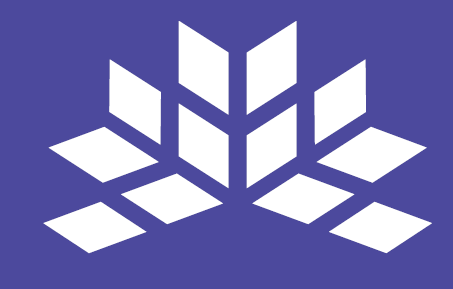 خطة مراجعة تحسين نواتج التعلم
المقدمة
تعدّ وثيقة نواتج التعلم التخصصية تطبيقًا عمليًّا للإطار المرجعي للاختبارات الوطنية، الذي أعدته هيئة تقويم التعليم والتدريب بالتنسيق مع وزارة  التعليم ، واعتُمد إصداره الثاني من مجلس إدارة الهيئة في اجتماعه الرابع بتاريخ11/10 / 2020 م،  مستندةً في ذلك على قرار مجلس الوزراء الموقر رقم 108، وتاريخ 14 / 2 / 1440هـ، المتضمّن في الفقرتين 2 و 6 من المادة الرابعة “تقويم أداء المدارس ومؤسسات التعليم العالي ومؤسسات التدريب، واعتمادها بشكل دوري وفق المعايير التي يعتمدها المجلس، و بناء وتنفيذ المقاييس والاختبارات القياسية التعليمية، كاختبارات القبول في الجامعات، والاختبارات الوطنية في مراحل التعليم العام ذات العلاقة بتقويم التعليم العام، والاختبارات التدريبية والمهنية واللغوية والمعرفية وغيرها”..
وتوجه هذه الوثيقة عمليّات إعداد الاختبارات واسعة النطاق، والمقاييس وأدوات التقويم المصاحبة لها، وأدلّة تطبيقها، وما يتبعها من تقارير ودراسات في كل مرحلة من مراحل الإعداد والتطبيق، وبما ينسجم مع أغراض تقويم أداء المدارس ومتطلّباته؛ لتوفير بياناتٍ تراكميةٍ موثوقةٍ لصُنَّاع القرار حول مستوى تحقيق المتعلمين والمدارس لنواتج التعلم المستهدفة في التقويم الوطني لنواتج التعلم التخصصية، وتوفير مؤشرات أداء قابلةٍ للمقارنة على المستوى الوطني، ورصْد التقدُّم المُحرز عبر فتراتٍ زمنيّةٍ متعاقبةٍ إضافة إلى مقارنة نتائجها بالدراسات الدولية ذات العلاقة؛ وهو ما يُشكّل مصدًرا حيويًّا لدعم تطوير ممارسات التعليم
والتعلّم في المدارس، وتحسين تعلّم المتعلمين.
الفئة المُستهدفة
جميع المتعلمين في الصف الثالث في عينة المدارس المستهدفة، ويُغطي التقويم الوطني قياس نواتج التعلم المعرفية والمهارية التي تعلَّمها المتعلمون في مجالات القراءة والرياضيات في مستوى التأسيس للصفوف 3-1
تطبق الاختبارات الوطنية على المتعلمين في بعض الصفوف في المرحلة الابتدائية والمتوسطة،
 التي تُمثّل نهاية كل مرحلة دراسية يعبر عنها بمستويات التعلم، 

وبما ينسجم مع الخصائص المميزة لها، وحاجات المتعلمين وقدراتهم المختلفة، وتغطي كافة مدارس المملكة العربية السعودية الحكومية والأهلية والعالمية وفق الآتي:
1
جميع المتعلمين في الصف السادس في المدارس الحكومية والأهلية و العالمية، ويُغطي التقويم الوطني قياس نواتج التعلم المعرفية والمهارية التي تعلَّمها المتعلمون في مجالات القراءة، الرياضيات، والعلوم للصفوف   4- 6 .
2
جميع المتعلمين في الصف التاسع في المدارس الحكومية والأهلية والعالمية، ويُغطي التقويم الوطني قياس نواتج التعلم المعرفية والمهارية التي تعلَّمها المتعلمون في مجالات القراءة و الرياضيات والعلوم للصفوف 7- 9
3
الأهداف
أُعدّت هذه الوثيقة لأغراض الاختبارات الوطنية في مجالات القراءة، الرياضيات، والعلوم الطبيعية، 
ولتحقيق الأهداف الآتية:
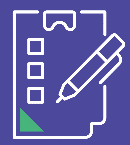 رصدُ مستوى التقدّم في أداء المتعلمين والمدارس في مجالات القراءة، الرياضيات، والعلوم الطبيعية بمختلف مراحل التعليم في المملكة العربية السعودية بشكل دوري.
التعريف بالاختبارات الوطنية لأولياء الأمور
آلية تطبيق
 الاختبارات الوطنية
الدليل الارشادي 
 لولي الأمر
طريقة التعامل مع الاختبارات الوطنية نافس للطلبة
وثيقة نواتج التعلم
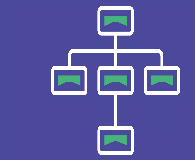 الكشف عن مستوى تحقيق المتعلمين لنواتج التعلّم الأساسية في مجالات القراءة، الرياضيات، والعلوم الطبيعية وفقًا للمعايير الوطنية؛ لدعم مبدأ التعلم للجميع وفق منهجية علمية.
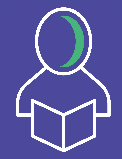 توظيف نتائج الاختبارات الوطنية في مجالات القراءة، الرياضيات، والعلوم الطبيعية في تقويم مدارس التعليم العام؛ بوصفها مؤشرًا مقنّنًا لتقويم أداء المدارس.
النطاق
تُغطي هذه الوثيقة نواتج التعلم في مجالات القراءة، الرياضيات، والعلوم الطبيعية، وتُستخدم لتوجيه عمليات قياس مستوى تحقُّق هذه النواتج لدى المتعلمين في الصفوف المُستهدَفة، من خال تطبيق الاختبارات واسعة النطاق والمقاييس وأدوات التقويم المصاحبة لها، وتحليل نتائجها، وما يتبعها من دراسات، وتركّز بشكل رئيس على تصميم اختبارات وطنية واسعة النطاق؛ لقياس نواتج التعلم التي تمثل وصفًا لما ينبغي
أن يعرفه المتعلم ويفهمه، ويستطيع القيام به في نهاية كل صف من مستويات التعلم المستهدفة.
أدلة و إرشادات الاختبار
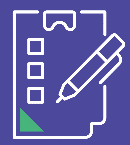 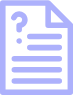 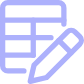 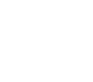 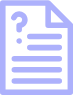 مجال العلوم الطبيعية
يتناول هذا الجزء من الوثيقة وصفًا لتصميم محتوى الاختبارات الوطنية لمجال العلوم، وتوضيح
المستويات الإدراكية المستهدفة وفقًا للآتي:
تصميم محتوى الاختبارات الوطنية:
محتوى مجال العلوم في نهاية الصف السادس
تركز الاختبارات الوطنية في نهاية الصف السادس على قياس مستوى تمكن المتعلم في مجال العلوم من:
التعرف على تركيب الخلية ووظائفها الحيوية، ووصف تركيب بعض أجهزة الجسم وربطها بوظائفها الحيوية، ووصف التغيرات المصاحبة لنمو بعض المخلوقات الحية، وتصنيف المخلوقات الحية تبعا لصفاتها الظاهرية.
وصف الأنظمة البيئية ومكوناتها والعلاقات المتبادلة بينها، وتتبع انتقال المادة والطاقة فيها، وتوضيح أثر التغيرات البيئية، وتكيف المخلوقات معها، ووصف أثر النشاط البشري على النظام البيئي.
دراسة وراثة الصفات، وتفسير التباين فيها، وتتبع انتقالها من جيل لآخر، والتمييز بين
أنواعها )سائدة ومتنحية(، وتوضيح أثر البيئة فيها.
استكشاف الخصائص الفيزيائية والكيميائية للمادة، ووصف تركيبها الجزيئي، وتغيراتها بسبب الحرارة، وإدراك المفاهيم المرتبطة بالتغيرات والتفاعلات الكيميائية ومؤشرات حدوثها وأنواعها، والعوامل المؤثرة في سرعة تفاعلها، وتطبيق قانون حفظ الكتلة.
توضيح مفهوم القوة، والتمييز بين أنواعها، والعوامل المؤثرة فيها، واستيعاب قوانين نيوتن، وتفسير حركة الأجسام في ضوئها
التمييز بين مفهوم الطاقة والشغل، واستيعاب مبدأ حفظ الطاقة ومفهوم الطاقة الحركية، وانتقالها، وتطبيقاتها في الحياة اليومية.
استيعاب مفهوم الموجات، وخصائصها، وانعكاس الضوء، وانتقال الصوت، وتفسير دورهما في التفاعل والتواصل في البيئة من حولنا.
استيعاب مفهوم الشحنة الكهربائية، وتجاذب وتنافر الأجسام المشحونة، والمقارنة بين الكهرباء الساكنة والمتحركة، وخصائص المغناطيس واستخداماته.
التعرف على النظام الشمسي ودور الجاذبية في حركة مكوناته، وتفسير الظواهر المرتبطة بذلك، وتوضيح علاقة المجموعة الشمسية بالمجرات والكون من حولها
وصف أغلفة الأرض، ومكوناتها، وخصائصها، وشرح العمليات التي تحدث فيها، وأسبابها وآثارها
مجال العلوم الطبيعية
محتوى مجال العلوم الصف السادس
https://t.me/Presentationyosef
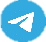 برزنتيشن العلوم للمرحلة الابتدائية
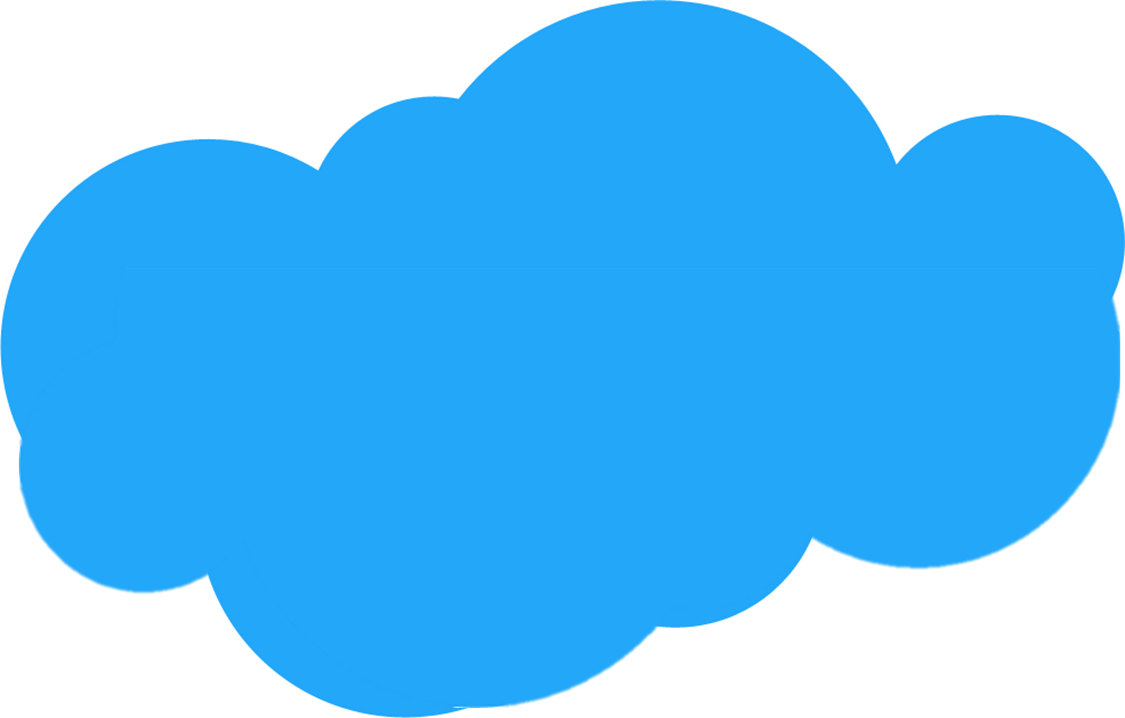 presentation
خطة المعالجة المقترحة  للاختبارات الوطنية
 نافس للمرحلة الابتدائية الصف السادس
المجال
التعليم والتعلم
الهدف العام
تحسين نواتج التعلم للاختبارات الوطنية
الهدف التفصيلي
تحسين مستوى طلاب  الصف السادس   
في العلوم  للعام الدراسي 1445 هـ
https://t.me/Presentationyosef
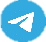 برزنتيشن العلوم للمرحلة الابتدائية
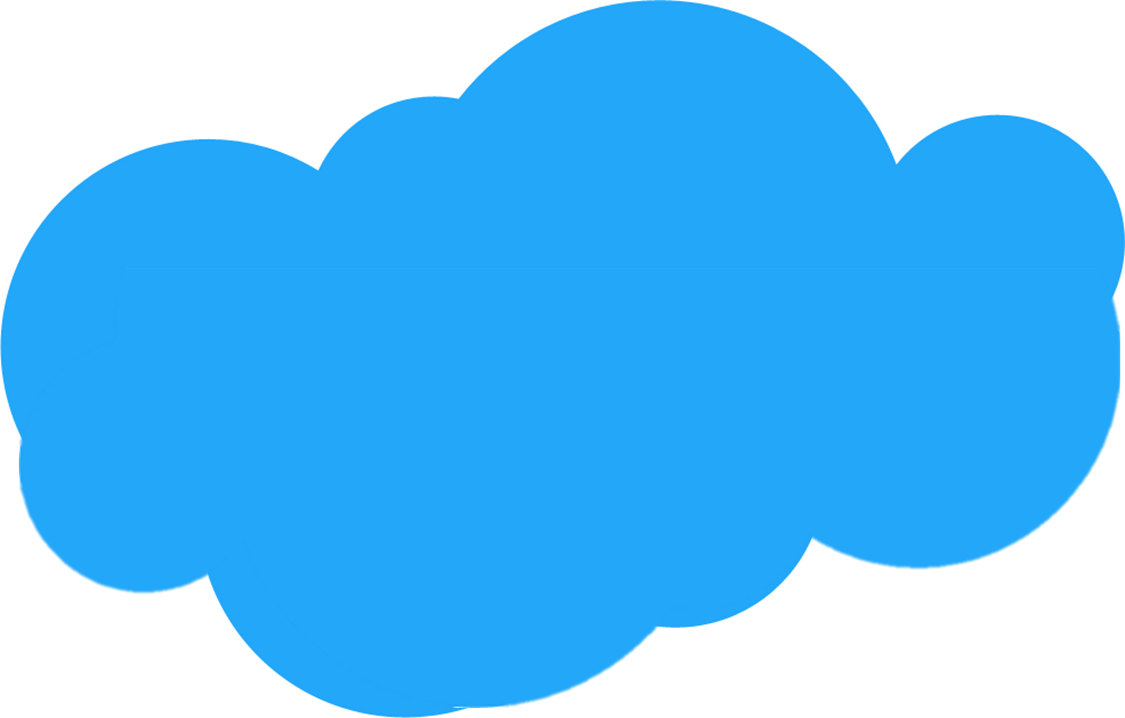 presentation
خطة المعالجة المقترحة للاختبارات الوطنية  ( نافس )
الأنشطة التعليمية
استراتيجيات مقترحة
علوم الحياة
المجال
نواتج التعلم المستهدفة في نهاية الصف السادس 
في كل فرع من فروع مجال العلوم الطبيعي في نهاية الصف السادس
فحص امثلة لخلايا مخلوق حي تحت الميكروسكوب
خلية النباتية وحيوانية
نواتج التعلم
العمل التعاوني
المحتوى
أساليب التقويم
الخلايا 
مستويات التنظيم في المخلوقات الحيّة
التركيب والوظيفة في المخلوقات الحية
اختبارات و أوراق عمل
الخلية : 
الوحدة الأساسية للمخلوق الحي , وهي أصغر جزء في المخلوق الحي قادر على الحياة .
النسيج : 
مجموعة الخلايا المتشابهة تقوم معاً بالوظيفة نفسها .
أنواع الأنسجة :
 النسيج العضلي – النسيج الضام – النسيج العصبي – النسيج الطلائي

العضو  
 مجموعة من نسيجين أو أكثر تعمل معاً للقيام بوظيفة محددة  مثل القلب ,الدماغ , العين
الجهاز الحيوي 
 مجموعة الأعضاء التي تعمل معاً لأداء وظائف محددة 
مثل  جهاز الدوران  الجهاز الهضمي  -  الجهاز التنفسي  -  الجهاز الاخراجي 

الخليـــــة الحيـــــوانية  لها غشاء بلازمي -  نواة -   سيتوبلازم -  و ميتوكندريا -  و فجوات
الخليـــــة النبـــــاتية   تختلف عن الخلية الحيوانية بوجود  الجدار خلوي و بلاستيدات خضراء والكلوروفيل
تغذية راجعة
ما مستويات التنظيم في المخلوقات الحيّة المتعددة الخلايا؟
ما وجه الاختلاف بين الخلية النباتية والحيوانية ؟
مما تتكون جميع المخلوقات الحي
 ماهي الخلية ؟
تقويم
اسم الطالب المستفيد
التنفيذ
حصص اضافية
/      /  1445
تدريبات و أوراق عمل
الاثراءات
https://www.youtube.com/watch?v=yNADugQil4E
https://www.youtube.com/watch?v=PcjAzaFfOug
https://www.youtube.com/watch?v=lT3e9UxSOec
https://www.youtube.com/watch?v=UnbQxsjKoOQ
جرافيك الدرس
ملاحظات المعلمة
تدريبات
تفاعلية
نموذج اختبار 1
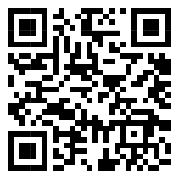 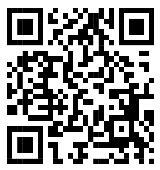 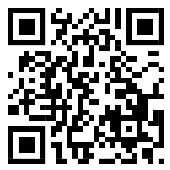 خطة المعالجة المقترحة للاختبارات الوطنية  ( نافس )
الأنشطة التعليمية
استراتيجيات مقترحة
علوم الحياة
المجال
نواتج التعلم المستهدفة في نهاية الصف السادس 
في كل فرع من فروع مجال العلوم الطبيعي في نهاية الصف السادس
عرض بعض الصور للمخلوقات الحية
عرض لبعض التجارب التى توضح وجود مخلوقات حية دقيقة مثل 
عفن الخبز
نواتج التعلم
العصف الذهنى 
تعلم تعاوني
المحتوى
أساليب التقويم
تصنيف المخلوقات الحيّة
2-1 تنظيم المخلوقات الحية وتنوّعها
اختبارات و أوراق عمل
تصنيف المخلوقات الحية إلى ممالك
تصنف المخلوقات الحية إلى ست مجموعات تسمى (  ممالك )  وهي 
  1- مملكة  الحيوانات  2- مملكة  النباتات  3- مملكة  الطلائعيات    4- مملكة الفطريات
  5- مملكة  البكتريا البدائية  6- مملكة البكتريا الحقيقية
قسم العلماء الممالك إلى مجموعاتٍ أصغر، هي  الشعبة.  طائفة .رتبة . فصيلة .جنس .نوع .
الحيوانات اللافقارية  
ليس لها عمود فقري في أجسامها  - الإسفنجيات  مثل : الإسفنج    2 - اللاسعات ( الجوفمعويات ) 
  مثل : المرجان – قنديل البحر  3- الرخويات  مثل :الحلزون والمحار والحبار والاخطبوط
4- شوكيات الجلد  مثل : قنفذ البحر  5- المفصليات مثل : الحشرات و العناكب 
6 - الديدان المسطحة  - الديدان الأسطوانية  -  الديدان الحلقية
تغذية راجعة
ما الفرق بين الفطريات الطلائعيات 
اذكر  تصنيف الحيوانات بناء على تركيبها ؟
كيف يمكن تصنيف الكائنات الحية ؟
اذكر مستويات التصنيف ؟
ما هي صفات البكتريا ؟
تقويم
اسم الطالب المستفيد
التنفيذ
حصص اضافية
/      /  1445
تدريبات و أوراق عمل
الاثراءات
https://www.youtube.com/watch?v=YDA6HXkYRLg&t=15s
https://www.youtube.com/watch?v=7pXF11Chsy8
https://www.youtube.com/watch?v=jLpDA5W6sbo
نموذج اختبار  2
تدريبات
تفاعلية
جرافيك الدرس
ملاحظات المعلمة
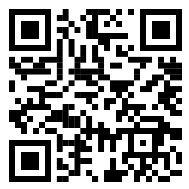 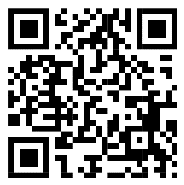 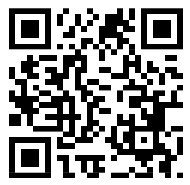 خطة المعالجة المقترحة للاختبارات الوطنية  ( نافس )
الأنشطة التعليمية
استراتيجيات مقترحة
علوم الحياة
المجال
نواتج التعلم المستهدفة في نهاية الصف السادس 
في كل فرع من فروع مجال العلوم الطبيعي في نهاية الصف السادس
عرض بعض الصور للنباتات الخضراء كمنتج 
عرض لعض الكائنات المستهلكة والأنسان
نواتج التعلم
العصف الذهنى
الحوار و المناقشة
المحتوى
أساليب التقويم
استكشاف الأنظمة البيئية
3-1 الأنظمة البيئية وتفاعلاتها
اختبارات و أوراق عمل
النظام البيئي هو :- منطقة من البيئة تحتوي على مخلوقات حية وأشياء غير حية تتفاعل مع بعضها البعض .
العوامل الحيوية :-جميع المخلوقات الحية الموجودة في البيئة من نباتات وحيوانات وإنسان ، والبكتريا 
عوامل غير حية :- تشمل جميع الأشياء الغير حية في البيئة مثل الماء والصحراء والتربة ، الجبال 
الموطن :- هو المكان الذي يعيش فيه المخلوق الحي و كل مخلوق حي ينتمي الي جماعة ونوع معين . 
الجماعة الحيوية :-   هي جميع أفراد النوع الواحد التي تعيش في نظام بيئي معين ، مثل جماعة الضفادع 
المجتمع الحيوي :   هو جميع الجماعات الحيوية التي تعيش في النظام البيئي .
العلاقات في الأنظمة البيئية
المنتجات :-    هي مخلوقات حية تصنع غذائها بنفسها مستخدمة طاقة الشمس أمثلة النباتات الخضراء  والطحالب 
المستهلكات :- هي مخلوقات حية لا تستطيع تكوين غذائها بنفسها مثل الطيور والثدييات .
المحللات :- هي مخلوقات حية تحلل الحيوانات الميتة وتعيد المواد إلى النظام البيئي كمواد مغذية  مثل الديدان
السلسلة الغذائية :- هي انتقال الطاقة من مخلوق  لأخر
 الشبكة الغذائية  هي مخطط يعبر عن انتقال الطاقة عبر المخلوقات الحية 
هرم الطاقة  هو نموذج يوضح كمية الطاقة في كل مستوى من  الشبكة الغذائية
تغذية راجعة
ما الفرق بين  المنتجات  المستهلكات ؟ وما أنواعها ؟
س: ما السلسلة الغذائية ؟ 
س: ما هو هرم الطاقة ؟
ما النظام البيئي ؟
ما العوامل الحيوية و غير الحيوية ؟
س:  ما الجماعة الحيوية ؟
س: ما المجتمع الحيوي ؟
تقويم
اسم الطالب المستفيد
التنفيذ
حصص اضافية
/      /  1445
تدريبات و أوراق عمل
الاثراءات
https://www.youtube.com/watch?v=4ZUrU__PUJ8&t=18s
https://www.youtube.com/watch?v=KKvAz7MIW-E
https://www.youtube.com/watch?v=Nz80VJ4vEVA
https://www.youtube.com/watch?v=zDo9ycjaJMw
جرافيك الدرس
ملاحظات المعلمة
تدريبات
تفاعلية
نموذج اختبار  2
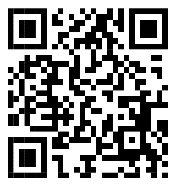 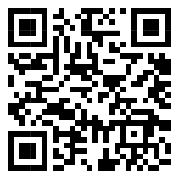 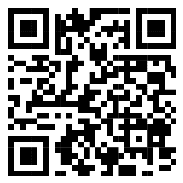 خطة المعالجة المقترحة للاختبارات الوطنية  ( نافس )
الأنشطة التعليمية
استراتيجيات مقترحة
علوم الحياة
المجال
نواتج التعلم المستهدفة في نهاية الصف السادس 
في كل فرع من فروع مجال العلوم الطبيعي في نهاية الصف السادس
عرض بعض الصور 
للمخلوقات الحية و التمييز بين الصفات الوراثية والمكتسبة
نواتج التعلم
العصف الذهنى
الحوار و المناقشة
المحتوى
أساليب التقويم
الوراثة و الصفات
4-1 الوراثة
اختبارات و أوراق عمل
الوراثة : انتقال الصفات الوراثية من الآباء إلى الأبناء .
 والصفة الموروثة :  صفة تنتقل من الآباء إلى الأبناء .مثل : لون الشعر – لون العيون – ملامح الوجه – طريقة الضحك 
الغريزة :  سلوك ومهارات تولد مع الإنسان أو الحيوان , ولا يتم اكتسابها
الصفة المكتسبة:   صفة لا تورث بل تكتسب بالتعلم والتدريب . 
الجين : 
الجزء من الكروموسوم الذي يتحكم بصفة وراثية معينة حيث يحتوي على المعلومات الكيميائية للصفة الموروثة
الصفـــــة الســـائدة صفة تمنع صفة أخرى من الظهور  تمثل بحرف كبير .
الصفـــــة المتنحيـــة صفة تحجبها صفة سائدة . تمثل بحرف صغير .
تغذية راجعة
كيف تنتقل الصفات من الآباء إلى الأبناء؟
كيف تنقل المخلوقات الحية الصفات إلى أبنائها؟
أصف بالترتيب أطوار الانقسام المنصف. أوضح كيف ينتج عن الانقسام المتساوي خليتان متماثلتان وراثياً.
تقويم
اسم الطالب المستفيد
التنفيذ
حصص اضافية
/      /  1445
تدريبات و أوراق عمل
الاثراءات
https://www.youtube.com/watch?v=L1le4mmQPQs
https://www.youtube.com/watch?v=6HR17g-0Iok
https://www.youtube.com/watch?v=vV6MB_UCqKA
جرافيك الدرس
ملاحظات المعلمة
تدريبات
تفاعلية
نموذج اختبار  2
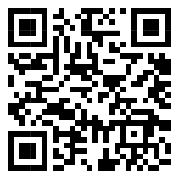 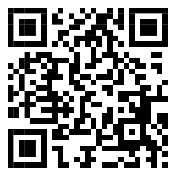 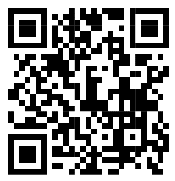 خطة المعالجة المقترحة للاختبارات الوطنية  ( نافس )
الأنشطة التعليمية
استراتيجيات مقترحة
علوم الحياة
المجال
نواتج التعلم المستهدفة في نهاية الصف السادس 
في كل فرع من فروع مجال العلوم الطبيعي في نهاية الصف السادس
إجراء تجارب للتعرف على التغيرات الفيزيائية و التغيرات الكيميائية للمادة مثل الاحتراق وصدأالحديد
نواتج التعلم
طريقة العرض
الحوار والمناقشة- التجارب
المحتوى
أساليب التقويم
الخصائص الكيميائية
1-2 المادة وتفاعلاتها
اختبارات و أوراق عمل
تختلف العناصر عن بعضها في نوعين من الخصائص، هي:
الخصائص الفيزيائية: كالكثافة، واللون، واللمعان، والتوصيل للحرارة والكهرباء. 
الخصائص الكيميائية: وهي طريقة تفاعل المادة مع مواد أخرى. 
ترتيب العناصر في الجدول الدوري
أقسام العناصر
الفلزات : مجموعة من العناصر توصل الحرارة والكهرباء وتتميز بسهولة 
التشكيل واللمعان الحديد – الألمونيوم – النحاس – الفضة – الذهب
اللافلزات : مجموعة من العناصر هشة ورديئة التوصيل للحرارة والكهرباء .
 ( الفلور – الكلور – البروم – اليود )
أشباه الفلزات : مجموعة من العناصر تشترك في بعض صفاتها مع الفلزات أواللافلزات
السيلكون – البورون – الجرمانيوم  .
تغذية راجعة
ما الأحماض ؟ وما القواعد ؟
س: كيف يمكن الكشف عن الأحماض والقواعد ؟
ما الخصائص التي تحدد كيف تتفاعل المواد معاً؟
 س: ماهي خصائص الفلزات واللافلزات وشبه الفلزات ؟
تقويم
اسم الطالب المستفيد
التنفيذ
حصص اضافية
/      /  1445
تدريبات و أوراق عمل
الاثراءات
https://www.youtube.com/watch?v=42TYulHrlSc&t=34s
https://www.youtube.com/watch?v=z-bh-jb7lUw&t=33s
https://www.youtube.com/watch?v=mL3HCJOiYrU
جرافيك الدرس
ملاحظات المعلمة
تدريبات
تفاعلية
نموذج اختبار  2
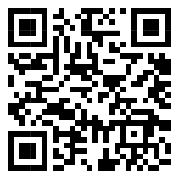 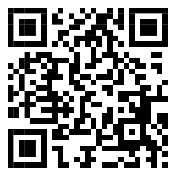 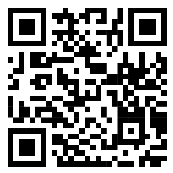 خطة المعالجة المقترحة للاختبارات الوطنية  ( نافس )
الأنشطة التعليمية
استراتيجيات مقترحة
علوم الحياة
المجال
نواتج التعلم المستهدفة في نهاية الصف السادس 
في كل فرع من فروع مجال العلوم الطبيعي في نهاية الصف السادس
إجراء تجارب لحركة بعض الأجسام وسكونها وعرض لبعض الألعاب المعتمدة على تأثير القوة مثل لعبة شد الحبل البالون
نواتج التعلم
طريقة العرض
الحوار والمناقشة- التجارب
المحتوى
أساليب التقويم
القوى و الطاقة
2-2 الحركة والقوى
اختبارات و أوراق عمل
القوة  هي أي عملية دفع أو سحب يؤثر بها جسم في جسم آخر . وحدة قياسها النيوتن
تنشأ القوى  1- عند وجود تلامس بين الأجسام  .  مثل دفع العربة أو رمي الكرة .
            2- قوى أخرى تؤثر دون وجود تلامس بين الأجسام . مثل قوة المغناطيس .
تطفو بعض الأجسام فوق الماء  لأنها تتعرض لقوة دفع كبيرة من الماء ناتجة عن اختلاف الكثافات 
نستعمل القوى لتحريك الأجسام أو زيادة سرعتها , أو تغير من اتجاه حركتها أو تبطئها أو توقفها .
الجاذبية  قوة تجذب جميع الأجسام بعضها في اتجاه بعض 
ما الاحتكاك ؟ قوة تمنع الجسم من التحرك بسهولة على سطح جسم آخر .ما الذي يؤثر في مقدار الاحتكاك ؟ خشونة السطح - مقدار تلاصق الجسمين ووزنهما .

القوى المتزنة 
عندما تؤثر قوى في جسم دون أن تغير من حركته  تعمل في اتجاهات متعاكسة  تؤثر في جسم ساكن دائماً
القوى غير المتزنة 
 تؤدي إلى تغيير حركة الجسم .تعمل على إيقاف الحركة أو تغيير اتجاهها . تؤثر في جسم متحرك .
القانون الأول : الجسم الساكن يبقى ساكناً والمتحرك متحركاً مالم تؤثر فيه قوة غير متزنة .
القانون الثاني : إذا أثرت قوة غير متزنة في جسم فإنها تكسبه تسارع في اتجاهها .
القانون الثالث : لكل فعل ردة فعل مساوية له في المقدار معاكسة له في الاتجاه .
تغذية راجعة
مـا السرعة ؟ مـا التسارع ؟
ماهو قانون حساب التسارع
مـا الفرق بين الجاذبية  و الاحتكاك ؟
مـا الفرق بين القوى المتزنة و الغير متزنة ؟
مـا هي قوانين نيوتن الثلاثة ؟
تقويم
اسم الطالب المستفيد
التنفيذ
حصص اضافية
/      /  1445
تدريبات و أوراق عمل
الاثراءات
https://www.youtube.com/watch?v=wDOK4fcGh7o&t=1s
https://www.youtube.com/watch?v=rQHt7GV_Dps&t=54s
https://www.youtube.com/watch?v=UYzE0PN3UXU
جرافيك الدرس
ملاحظات المعلمة
تدريبات
تفاعلية
نموذج اختبار  2
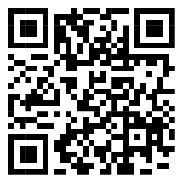 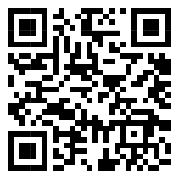 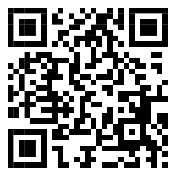 خطة المعالجة المقترحة للاختبارات الوطنية  ( نافس )
الأنشطة التعليمية
استراتيجيات مقترحة
علوم الحياة
المجال
نواتج التعلم المستهدفة في نهاية الصف السادس 
في كل فرع من فروع مجال العلوم الطبيعي في نهاية الصف السادس
يمارس أنشطة داخل المدرسة لمعرفة الشغل و الطاقة  و انشطة لطاقة الوضع وطاقة الحركة
نواتج التعلم
طريقة العرض
الحوار والمناقشة- التجارب
المحتوى
أساليب التقويم
الشغل و الطاقة
3-2 الطاقة
اختبارات و أوراق عمل
ما هو الشغل ؟ قوة مبذولة لتحريك جسم ما مسافة معينة .
لا يبذل شغل عندما يكون الرياضي رافعا الأثقال دون تحريك لاأنه لم يتحرك الجسم مسافة معينة يبذل شغل أثناء رفع الأثقال .
الشغل = القوة xالمسافة وحدة الشغل هي النيوتن مضروبة في وحدة المسافة (متر) . (نيوتن . م )  ويطلق عليهما اسم الجول .
مفهوم الطاقة  القدرة على إنجاز شغل ما .
أنواع الطاقة ؟
1- طاقة وضع :طاقة مختزنة في الجسم. مثل:عند تحرير النابض يتحول من طاقة وضع إلى حركة .
2- طاقة الحركة : الطاقة الناتجة عن حركة الجسم . مثل : كل جسم متحرك .
ما أشكال طاقة الوضع وطاقة الحركة 
تأخذ طاقة الوضع عدة أشكال منها :
طاقة كيميائية- الطاقة النووية - الطاقة المغناطيسية : وهي تشبه عمل الجاذبية الأرضية في جذب الأجسام 
 وتأخذ طاقة الحركة عدة أشكال :
- الطاقة الحرارية : ناتجة عن اهتزاز الجزيئات .    الطاقة الكهربائية : ناتجة عن حركة الالكترونات .
- طاقة الصوت والضوء : كلاهما من أشكال الطاقة الحركية .
تغذية راجعة
مـا السرعة ؟ مـا التسارع ؟
ماهو قانون حساب التسارع
مـا الفرق بين الجاذبية  و الاحتكاك ؟
مـا الفرق بين القوى المتزنة و الغير متزنة ؟
مـا هي قوانين نيوتن الثلاثة ؟
تقويم
اسم الطالب المستفيد
التنفيذ
حصص اضافية
/      /  1445
تدريبات و أوراق عمل
الاثراءات
https://www.youtube.com/watch?v=08mNq0nYa_o
https://www.youtube.com/watch?v=mAnH5Oqm6D0
https://www.youtube.com/watch?v=FIVyiWwrJPQ&t=27s
جرافيك الدرس
ملاحظات المعلمة
تدريبات
تفاعلية
نموذج اختبار  2
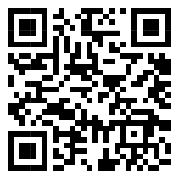 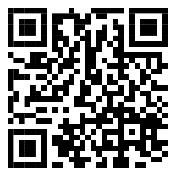 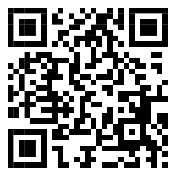 خطة المعالجة المقترحة للاختبارات الوطنية  ( نافس )
الأنشطة التعليمية
استراتيجيات مقترحة
علوم الحياة
المجال
نواتج التعلم المستهدفة في نهاية الصف السادس 
في كل فرع من فروع مجال العلوم الطبيعي في نهاية الصف السادس
الاستماع إلى أصوات أنواع مختلفة من الكائنات الحية والآلات وتحديد أسمائها

تجربة الطرق بالمسطرة
 ينتج عنه صوت
نواتج التعلم
التجارب العملية
الحوار والمناقشة- العصف الذهني
المحتوى
أساليب التقويم
القوى و الطاقة 
الصوت والضوء
4-2 الموجات والاهتزازات
اختبارات و أوراق عمل
كيف ينشأ الصوت وكيفية انتقاله
  ينشا الصوت عندما تؤثر الطاقة في جسم ما وتجعل جزيئاته تهتز عندما يصدر جسم ما صوتاً فإنه يهتز إلى الأمام وإلى الخلف
خصائص الصوت :
1-يحدث الصوت نتيجة اهتزازات جزيئات الأجسام .
2-ينتقل الصوت في الهواء
3-لا ينتقل الصوت في الفراغ حيث لا يوجد وسط لانتقاله خلاله .
الصدى : تكرار سماع الصوت بسبب انعكاس الموجات الصوتية 
خصائص الضوء :
1-شكل من أشكال الطاقة نحس به بواسطة العين .  2 -الضوء يسير بخطوط مستقيمة . 3-ينتشر الضوء على شكل موجات . 4-الضوء عبارة عن موجات كهرومغناطيسية 
أنواع الأجسام :
1-أجسام معتمة   2-أجسام شفافة  3-أجسام شبه شفافة الفرق بين انكسار وانعكاس الضوء:
الانكسار   هو انحراف الضوء عن مساره وهي ظاهرة طبيعية تحدث للضوء عند انتقاله بين وسطين شفافين مختلفين 
 الانعكاس هو ارتداد الضوء عن السطوح .
تغذية راجعة
س: مالموجة الصوتية ؟
هل تنتقل الموجات الصوتية بالسرعة نفسها في جميع الأوساط
س: مالفرق بين الانعكاس والصدى ؟
س: ما سبب حدوث الصوت ؟
س: كيف  نسمع الصوت ؟
س: مالذي يسبب الاختلاف بين الأصوات ؟
تقويم
اسم الطالب المستفيد
التنفيذ
حصص اضافية
/      /  1445
تدريبات و أوراق عمل
الاثراءات
https://www.youtube.com/watch?v=QykeE-Ui2Ic&t=77s
https://www.youtube.com/watch?v=xx4voi64zs0&t=13s
https://www.youtube.com/watch?v=hvsOnMtZfVg&t=14s
جرافيك الدرس
ملاحظات المعلمة
تدريبات
تفاعلية
نموذج اختبار  2
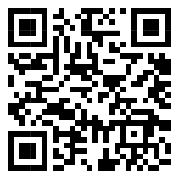 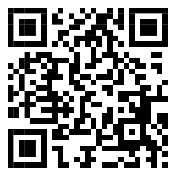 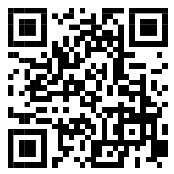 خطة المعالجة المقترحة للاختبارات الوطنية  ( نافس )
الأنشطة التعليمية
استراتيجيات مقترحة
علوم الحياة
المجال
نواتج التعلم المستهدفة في نهاية الصف السادس 
في كل فرع من فروع مجال العلوم الطبيعي في نهاية الصف السادس
نواتج التعلم
التجارب العملية
الحوار والمناقشة- العصف الذهني
المحتوى
أساليب التقويم
القوى و الطاقة 
الكهرباء والمغناطيسية
5-2 الكهرومغناطيسية
اختبارات و أوراق عمل
تسمى المنطقة التي تظهر فيها آثار القوة المغناطيسية حول المغناطيس:
المجال المغناطيسي 
القوة المغناطيسية التي تحيط بالمغناطيس تسمى المجال المغناطيسي.
تسمى القوة المغناطيسية الناتجة من تقريب قطبان متشابهين من مغناطيسين (قوة تنافر.) 
الأداة التي تشير إلى جهة القطب الشمالي الأرضي هي:
البوصلة 
تكون القوة المغناطيسية أكبر قيمة عند أقطاب المغناطيس.

الكهرباء هي حركة إلكترونات.
تتكون الذرة من بروتونات وإلكترونات لبروتونات شحنة موجبة (  +  )  و للإلكترونات شحنة سالبة (   ـــــــــــــ  ) 
لجسيمات المتماثلة الشحنات تتنافر  
عندما يدلك جسمان معاً تنتقل إلكترونات من أحد الجسمين إلى الآخر
الكهرباء الساكنة  هي تراكم جسيمات مشحونة على الأجسام
التيار الكهربائي : سريان الكهرباء في موصل .
الدائرة الكهربائية : مرور التيار الكهربائي في مسار مغلق من الموصلات .
تشتمل ( مصدر الجهد : البطاريات  - مفتاح كهربائي- أسلاك توصيل– مصباح كهربائي ) .
تغذية راجعة
س: مالموجة الصوتية ؟
هل تنتقل الموجات الصوتية بالسرعة نفسها في جميع الأوساط
س: مالفرق بين الانعكاس والصدى ؟
س: ما سبب حدوث الصوت ؟
س: كيف  نسمع الصوت ؟
س: مالذي يسبب الاختلاف بين الأصوات ؟
تقويم
اسم الطالب المستفيد
التنفيذ
حصص اضافية
/      /  1445
تدريبات و أوراق عمل
الاثراءات
https://www.youtube.com/watch?v=-VnAItGi4yk
https://www.youtube.com/watch?v=DDzZas_1ZYk&t=46s
https://www.youtube.com/watch?v=WbDxzWxU6rI
https://www.youtube.com/watch?v=B-5EeeJf4zQ&t=218s
جرافيك الدرس
ملاحظات المعلمة
تدريبات
تفاعلية
نموذج اختبار  2
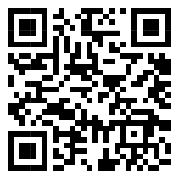 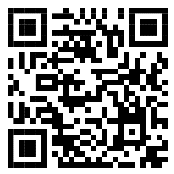 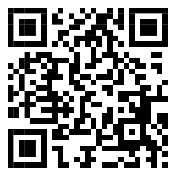 خطة المعالجة المقترحة للاختبارات الوطنية  ( نافس )
الأنشطة التعليمية
استراتيجيات مقترحة
علوم الحياة
المجال
نواتج التعلم المستهدفة في نهاية الصف السادس 
في كل فرع من فروع مجال العلوم الطبيعي في نهاية الصف السادس
مشاهدة صورة توضح المجموعة الشمسية  ثم كتابة اسماء كل كوكب وعددهم واقربهم وابعدهم عن الشمس
نواتج التعلم
طريقة العرض
الحوار والمناقشة- التجارب
المحتوى
أساليب التقويم
الفضاء
الكون والنظام الشمسي
اختبارات و أوراق عمل
ما النظام الشمسي؟
النظام الشمسي: نظام يتكون من نجم (الشمس)، وكواكب، وأقمار، وأجرام أخرى تدور حول هذا النجم.
مكونات النظام الشمسي:
    نجم، وهو في نظامنا الشمسي هو الشمس.    كواكب، ومنها كوكب الأرض.
    أقمار، تدور حول الكواكب.    مجموعة من الكويكبات يدور معظمها حول كوكبي المشتري والمريخ.
    مجموعة من الأجرام الأخرى كالمذنبات والشهب والنيازك.
ما النجوم؟ وما المجموعات النجمية؟
مفهوم النجم والمجموعة النجمية
النجم: كرة ضخمة من الغازات الملتهبة المترابطة بفعل الجاذبية، تطلق الضوء والحرارة من ذاتها.
المجموعة النجمية (البرج السماوي): تجمع من النجوم يأخذ شكلاً معيناً في السماء، كمن نراها من نظامنا الشمسي.
ما المجرات؟
المجرة: مجموعة كبيرة جداً من النجوم التي ترتبط معاً بالجاذبية.
تتحرك النجوم حول مركز المجرة.
أنواع المجرات 1- المجرات اللولبية. 2- المجرات الإهليلجية. 3- المجرات غير المنتظمة.
تغذية راجعة
مـا السرعة ؟ مـا التسارع ؟
ماهو قانون حساب التسارع
مـا الفرق بين الجاذبية  و الاحتكاك ؟
مـا الفرق بين القوى المتزنة و الغير متزنة ؟
مـا هي قوانين نيوتن الثلاثة ؟
تقويم
اسم الطالب المستفيد
التنفيذ
حصص اضافية
/      /  1445
تدريبات و أوراق عمل
الاثراءات
https://www.youtube.com/watch?v=vJUHXNRityg&t=101s
https://www.youtube.com/watch?v=CqDTERmpg74
https://www.youtube.com/watch?v=IJpsicd-rs4
جرافيك الدرس
ملاحظات المعلمة
تدريبات
تفاعلية
نموذج اختبار  2
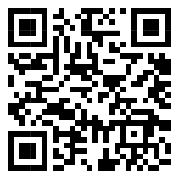 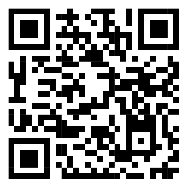 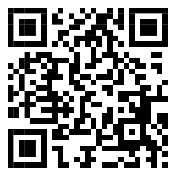 خطة المعالجة المقترحة للاختبارات الوطنية  ( نافس )
الأنشطة التعليمية
استراتيجيات مقترحة
علوم الحياة
المجال
نواتج التعلم المستهدفة في نهاية الصف السادس 
في كل فرع من فروع مجال العلوم الطبيعي في نهاية الصف السادس
ملاحظة حركة الظل نتيجة للحركة الظاهرية للشمس تجارب معملية لتوضيح التجاذب بين الشمس والأرض والقمر
نواتج التعلم
طريقة العرض
الحوار والمناقشة- التجارب
المحتوى
أساليب التقويم
الفضاء
2-3 النظام الأرضي
اختبارات و أوراق عمل
ما الزلازل 
يمكن للزلازل ان تغير معالم سطح الارض في لحظات
الزلزال
هو حركه فجائية لصخور القشرة الأرضية 
تختلف الزلازل في قوتها فبعضها ضعيف لا نشعر به وبعضها الآخر قوي
البراكين
البركان فتحة في القشرة الأرضية تندفع منها الصهارة. 
آثار البراكين
أحيانا تتدفَّق اللَّابة ببطء من البركان  ثم تتصلَّب
التجوية :   هي عملية  تفتت الصّخور إِلى أجزاء أَصغر . تجوية الصخور  تحتاج إِلى ملايين السنين. 
تحدث التجوية ببطْء شديد يصعب ملاحظتها.
التعرية: عمليَّة نقل الفتات الصَّخري الناتج عن عمليات التَّجوية
التَّجوية والتَّعرية  عمليَّتان تعملان معا وببطء.
التَّرسيب هي عمليَّة تجميع لفتات الصُّخور في أماكن مختلفة.
تغذية راجعة
مـا السرعة ؟ مـا التسارع ؟
ماهو قانون حساب التسارع
مـا الفرق بين الجاذبية  و الاحتكاك ؟
مـا الفرق بين القوى المتزنة و الغير متزنة ؟
مـا هي قوانين نيوتن الثلاثة ؟
تقويم
اسم الطالب المستفيد
التنفيذ
حصص اضافية
/      /  1445
تدريبات و أوراق عمل
الاثراءات
جرافيك الدرس
ملاحظات المعلمة
تدريبات
تفاعلية
نموذج اختبار  2
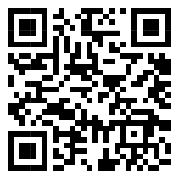 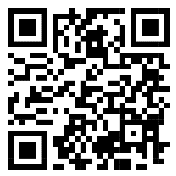 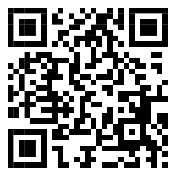